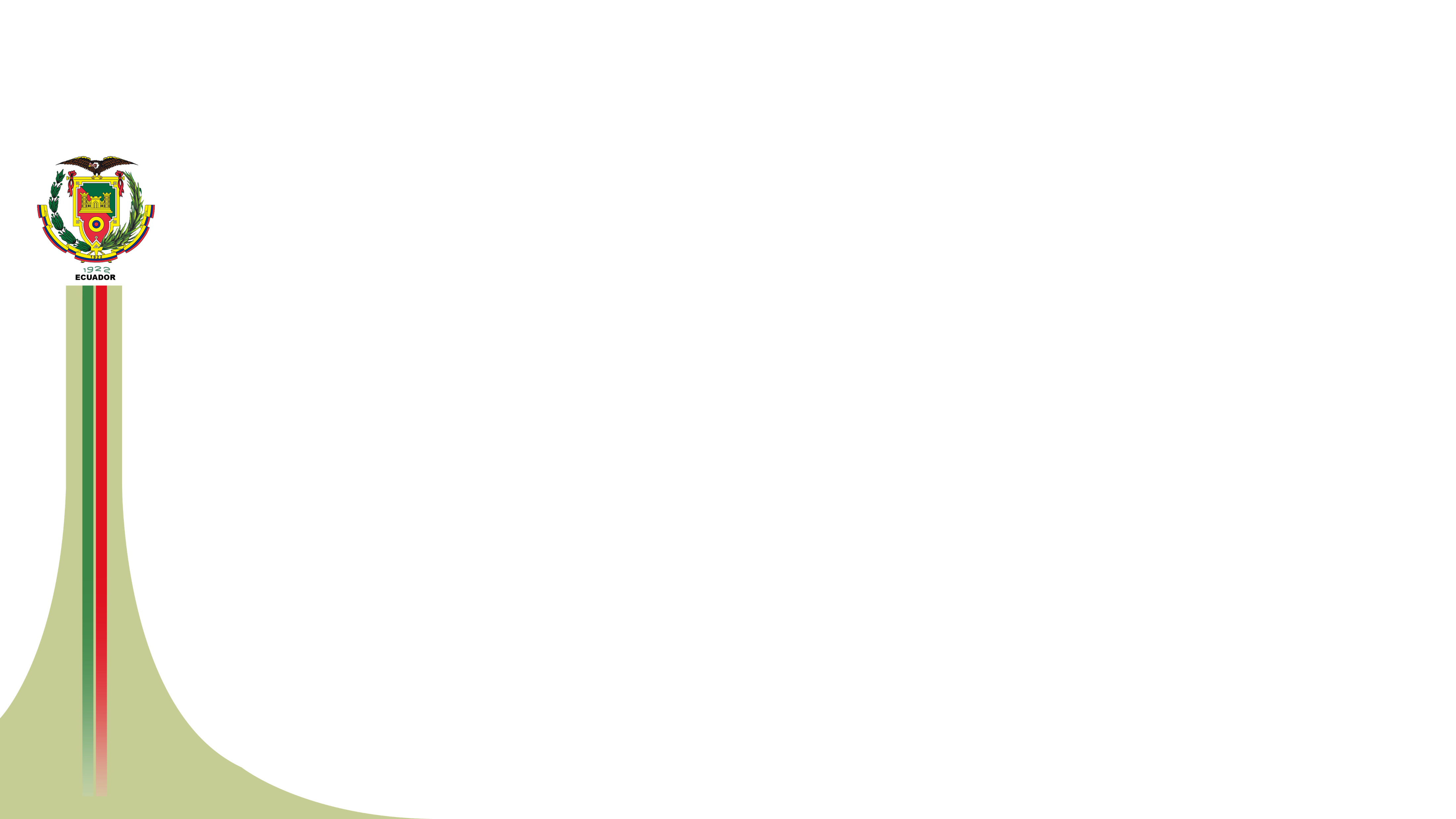 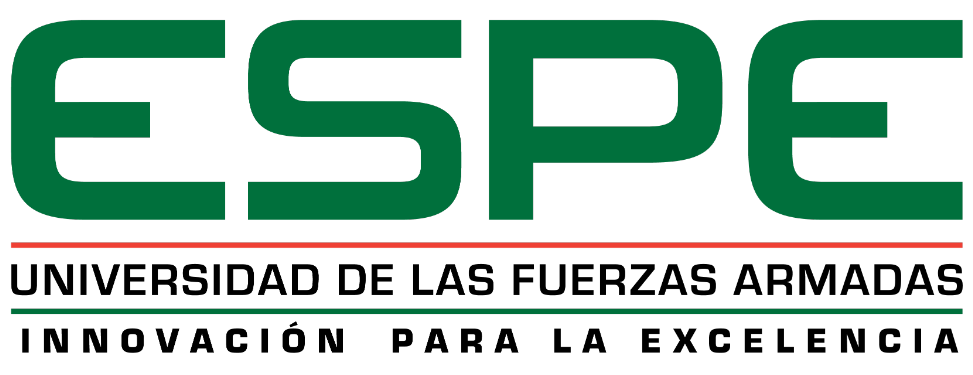 MAESTRÍA EN DEFENSA Y SEGURIDAD
TEMA: PROPUESTA PARA IMPLEMENTAR COLABORADORES CIVILES ADIESTRADOS EN LA BÚSQUEDA Y OBTENCIÓN DE INFORMACIÓN PARA EL SISTEMA DE INTELIGENCIA MILITAR
TCRN. E.M. LUIS JARAMILLO P. / TCRN. E.M. GERMÁN GÓMEZ I.

DIRECTOR: TCRN. E.M. GERMÁN BRAVO TERÁN
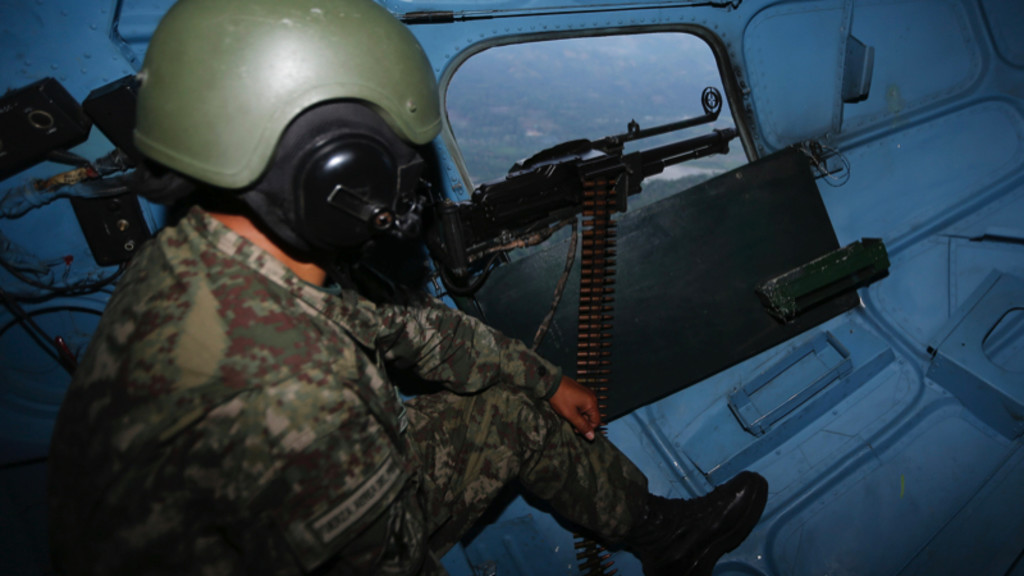 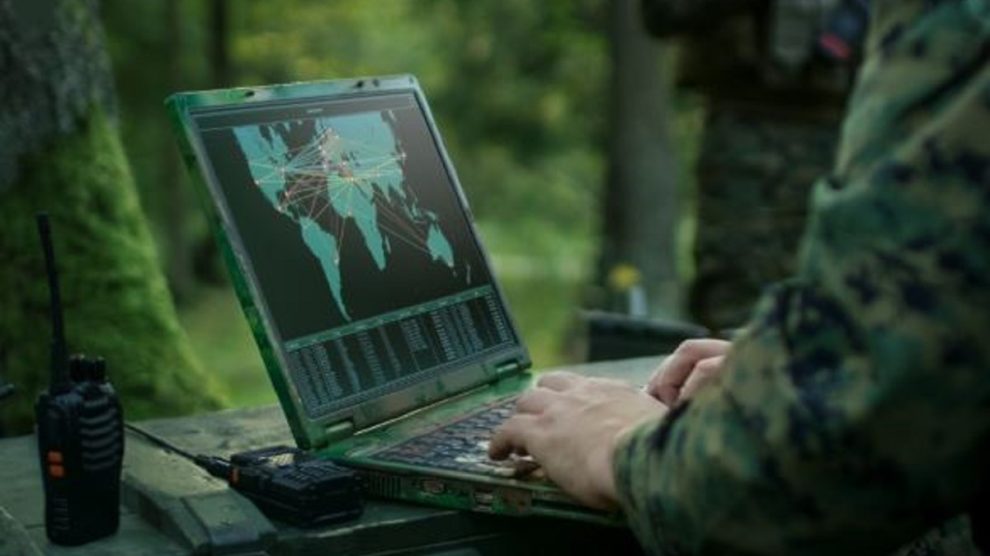 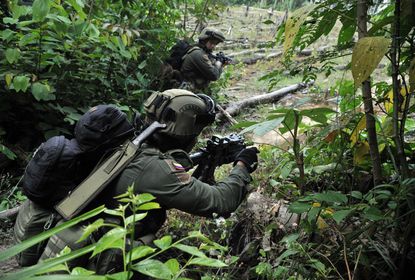 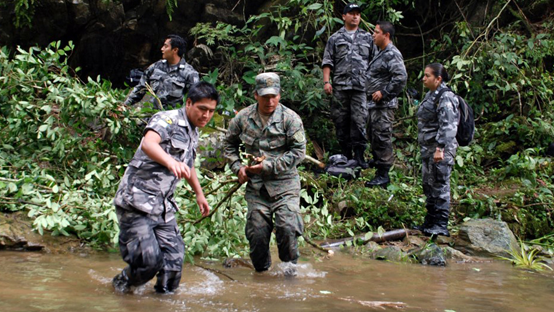 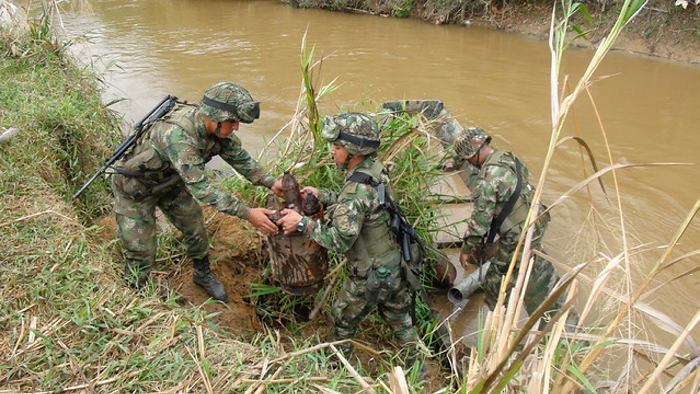 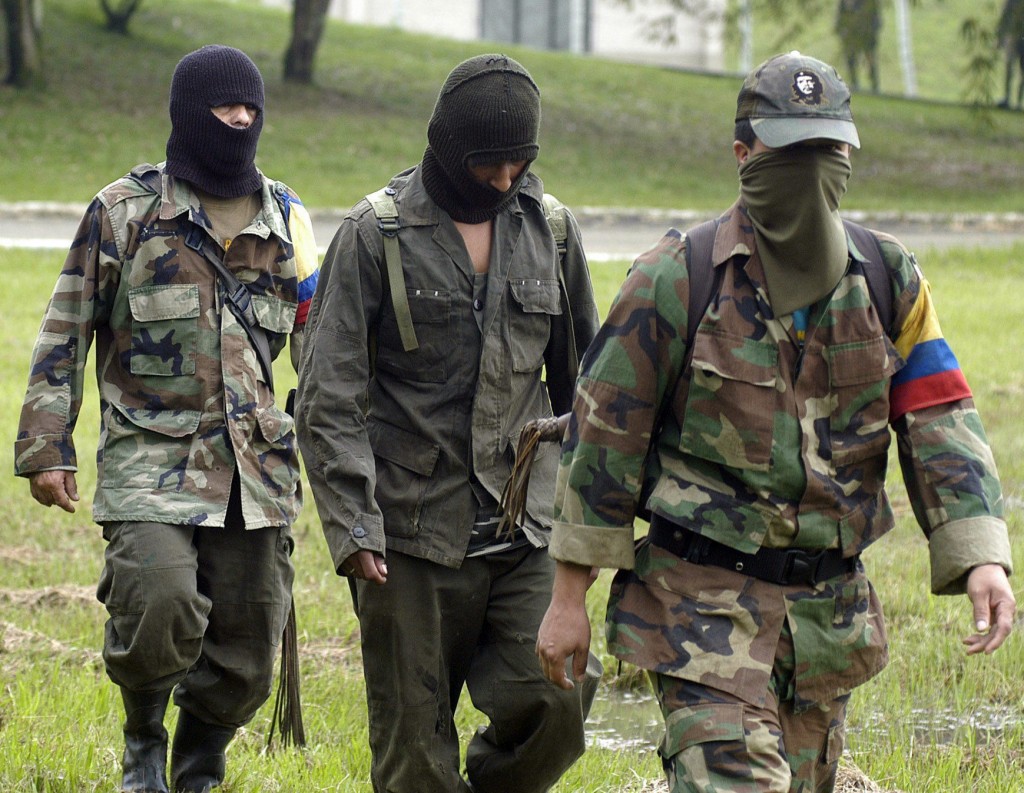 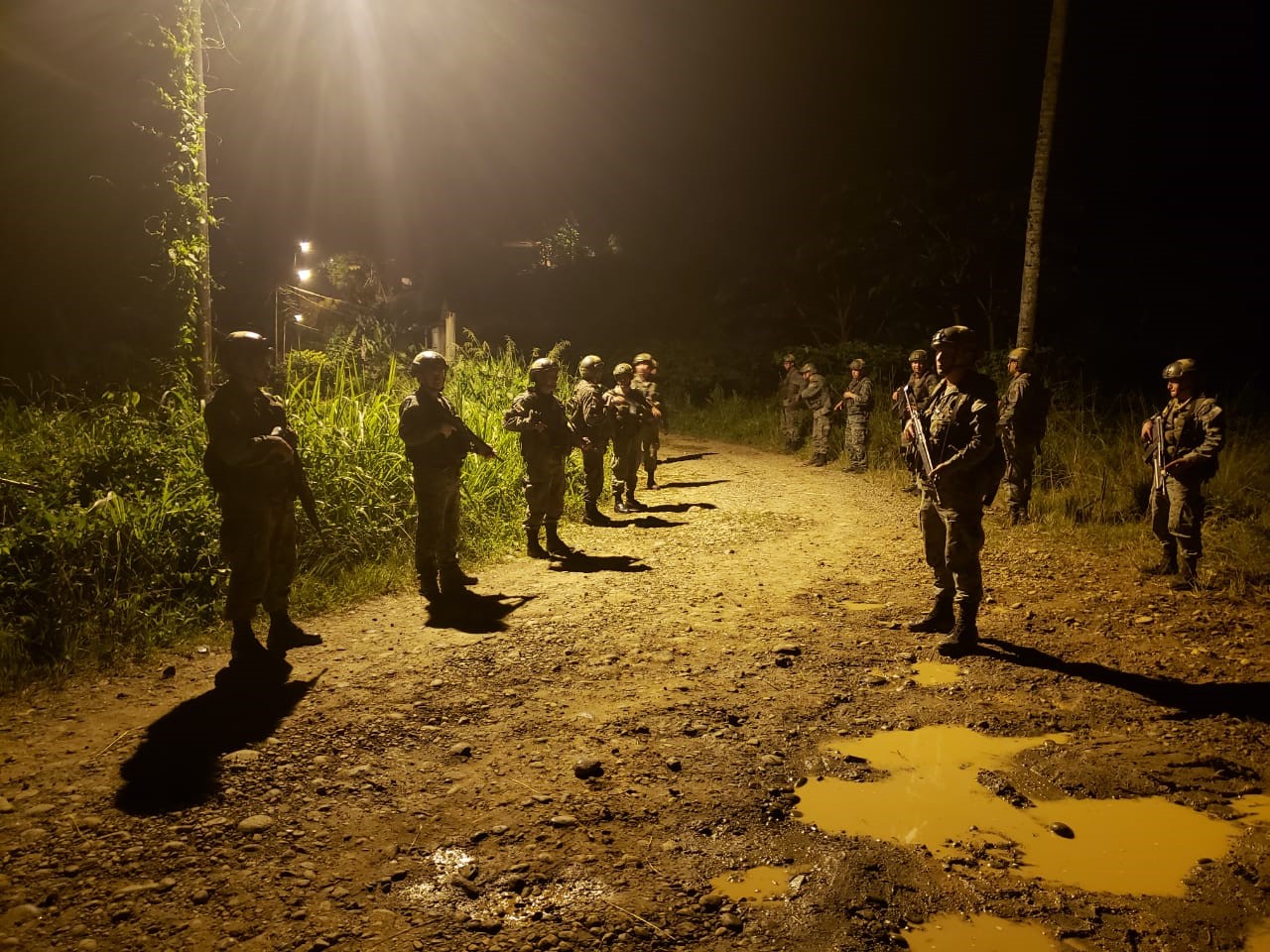 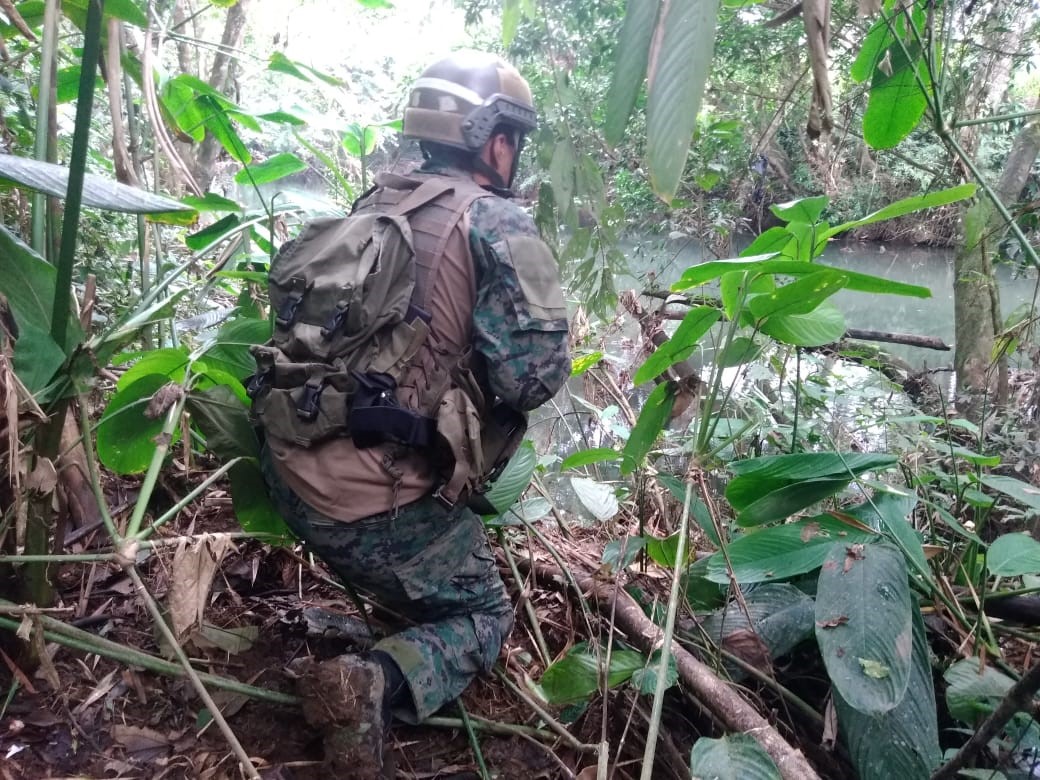 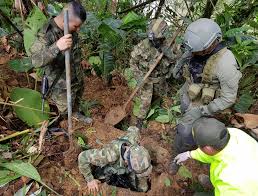 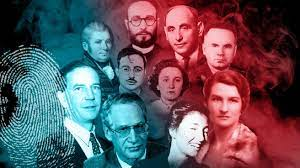 Planteamiento del problema
Conclusiones y recomendaciones
Marco teórico
Marco metodológico
Marco administrativo
01
02
03
04
05
06
Propuesta
CAPÍTULO I
Planteamiento del problema
El problema
Ausencia de colaboradores civiles con FF.AA. 
Falta de información útil, veraz y oportuna para ejecutar operaciones militares.
Surge la necesidad de obtener información importante y relevante.
Optimizar el ciclo de inteligencia.
Servicio de inteligencia confundida con actos de espionaje.
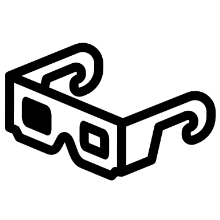 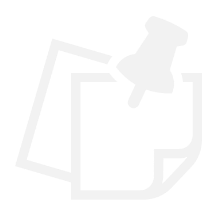 La espiral de violencia vivida en octubre, solo se ha visto en la Guerra de los 4 días en 1932, 2000 y 2006.
Sub Sistema de inteligencia debilitado.
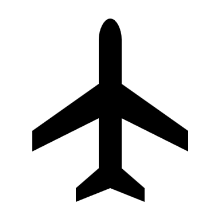 Profesionalización de la Inteligencia Militar.
Noción de amenazas y el objeto a resguardar.
Acciones limitadas para realizar sus funciones.
No se dispone de agentes especialistas capacitados.
Traslado del personal a diferentes áreas abandonando las Op., debilitando los lugares de origen.
Formulación del problema
¿El no contar con colaboradores civiles que proporcionen información útil y oportuna para el Sistema de Inteligencia Militar, incide en la toma de decisiones de las operaciones militares?
Suma
Y 
Resta
Preguntas de investigación
¿La ausencia de talento humano adecuado “colaboradores civiles”, como una de las fuentes de obtención de información para el Sistema de Inteligencia Militar, se verá reflejada en la carencia de resultados de inteligencia y los bajos resultados de las operaciones?
¿Existe una red de colaboradores civiles especializados desplegados para reunir y desarrollar información e Inteligencia Militar? En caso afirmativo, ¿cuántos? ¿Cuáles son las descripciones de sus funciones? ¿Quién se encarga de ellos?
¿La implementación de una red de colaboradores civiles capacitados en técnicas y procedimientos de Inteligencia Militar, será un aporte para el Sistema de Inteligencia Militar y por ende a la planificación para los diferentes niveles?
Antecedentes
El Sistema de Inteligencia Militar utiliza tácticas y técnicas para obtener información.
La situación política ha influido para disminuir el accionar del sistema de inteligencia actual.
Se evidenció con los acontecimientos del 2019, se demostraron estas falencias.
Objetivo general
Determinar la importancia de contar con una red de colaboradores civiles adiestrados en la búsqueda y obtención de información, como parte del Sistema de Inteligencia Militar, que proporcionen información útil, oportuna y veraz, que será entregada a los planificadores en los niveles respectivos.
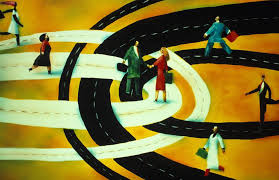 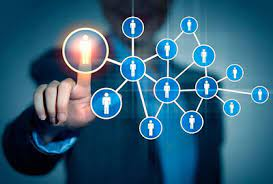 Objetivos específicos
Establecer estadísticas cuantitativas de las diferentes operaciones militares realizadas en base a la información obtenida por varias fuentes, para poder determinar la necesidad real de contar o no con una red de colaboradores civiles, que provean información y poder desarrollar de mejor manera las operaciones militares.
Establecer un perfil adecuado y óptimo, además de los requisitos que 
deberían cumplir los posibles colaboradores civiles, para que puedan ser parte del proceso de capacitación.
Realizar una propuesta sobre la malla curricular y tiempo de duración de la capacitación a impartir al personal que sea calificado idóneo, en base a las capacidades y competencias que deba cumplir.
Justificación
Relevancia
Imperiosa necesidad de establecer herramientas que permitan al Sistema de Inteligencia Militar, contar con fuentes e información oportuna.
Interés
Busca orientar la obtención de información inmediata, pero con el empleo de medios humanos y materiales técnicos acorde a la situación actual.
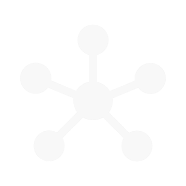 Factibilidad
El Sistema de Inteligencia Militar, cuenta con un gran respaldo doctrinario demostrado con el profesionalismo.
Mantiene profesionales orientados a la obtención de información con el empleo únicamente de inteligencia humana (HUMINT).
Necesidad
Anticiparse a las amenazas y riesgos externos e internos.
Apoyar a la toma de decisiones en los niveles estratégicos correspondientes.
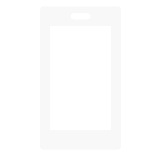 CAPÍTULO II
Marco teórico
Estado de arte
Nuevos procesos de información definen los fallos de la Inteligencia Militar
La tecnología, la capacidad de infiltración, la entrega de información falsa influye en el éxito o fracaso de una operación militar.
Los nuevos escenarios del conflicto deben ser incentivos para la implementación de nuevas tácticas, técnicas y procedimientos a ser practicadas en la obtención de información válida para la Inteligencia Militar.
Fundamentación legal
El Plan Estratégico de Inteligencia 2019-2030, del (CIES), indica que el sector de inteligencia articula sus acciones dentro del marco legal y de planificación vigente cuya misión, función, atribuciones y regulaciones están enmarcadas en los principios constitucionales del Ecuador.
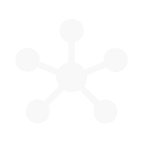 Agenda Política de la Defensa Nacional
Ley Orgánica de la Defensa Nacional 2007
La Constitución de la República Del 2008
Ley de Seguridad Pública y del Estado
Defensa de la Soberanía
Art. 2 y Art. 16
Art. 10, 14, 18 y 25
Artículo 158
Fundamentación teórica
Colaboradores civiles adiestrados, capacitados y entrenados para obtener información válida en el menor tiempo posible.
Octubre de 2019 demostró las falencias de la Inteligencia Militar y falta de colaboradores para anticipar la información.
Los grupos conflictivos estaban mejor informados que las fuerzas defensoras de la seguridad interna.
Es necesario:
Conocer información exacta de primera mano, Anticipar el empleo de sus medios sin malgastar los mismos.
Obtener los mejores resultados en beneficio de los intereses del Estado, mediante la ejecución de operaciones militares exitosas.
Hipótesis
Al contar con colaboradores civiles que proporcionen información útil y oportuna para el Sistema de Inteligencia Militar, permitirá mejorar la toma de decisiones para la ejecución de las operaciones militares.
Variables de investigación
Independiente
Dependiente
Colaboradores civiles adiestrados.
Falta de personal entrenado y capacitado.
Toma de decisiones.
Ejecución de operaciones militares.
Dimensiones
Dimensiones
Plan operativo anual.
Recursos y Talento Humano.
Operaciones militares.
Acceso a la información.
Confiabilidad.
Información obtenida.
Amenazas y riesgos.
CAPÍTULO III
Marco metodológico de la investigación
Metodología
Diseño de la investigación
Tipo de investigación
Correlacional cuantitativa.
Correlacional.
Técnicas
Población y muestra
Métodos
Encuesta, 
Cuestionario preguntas cerradas.
Población finita de 13 Oficiales, Cmtes. de Grupo de I.M, Director de la ESIM, DIMT, G-2, Instructor de la AGE y alumnos del CEMA 72 participantes.
Descriptivo, analítico, correlacional, exploratorio.
Análisis estadístico de datos
Es necesario implementar colaboradores civiles  adiestrados en la búsqueda y obtención de información para el Sistema de Inteligencia Militar.
Variable independiente:
Falta de personal entrenado y capacitado.
60%
Ventajas de la propuesta para la Institución
• Contar con colaboradores civiles entrenados y comprometidos con la institución.

• Información actualizada útil, veraz  y oportuna.

• Inteligencia efectiva para ser entregada a los mandos en los diferentes niveles.

• Resultados óptimos en la ejecución de operaciones Militares de acuerdo a un análisis efectivo para el empleo de las Unidades Militares. 

• Mejorar la imagen institucional por los resultados obtenidos.

• Además considerar que para la elaboración de esta propuesta  se oriente al:

Enfoque real de las amenazas y riesgos que afectan a nuestro país.
CAPÍTULO IV
Marco administrativo
Presupuesto para elaborar la tésis
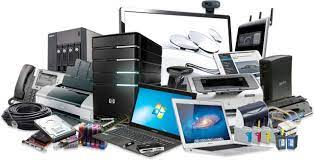 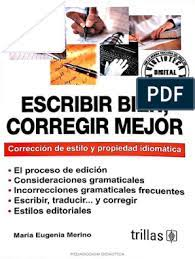 CAPÍTULO V
Propuesta
Generalidades
Propósito
Finalidad
Alcance
Objetivo
03
01
04
02
Generar doctrina para tener una base teórica sobre el manejo de redes de colaboradores civiles adiestrados en la búsqueda y obtención de información útil, oportuna y veraz.
Información sobre amenazas y riesgos para el asesoramiento adecuado en la toma de decisiones por parte del comandante hacia la detección y neutralización de actividades ilícitas.
Establecer procedimientos de planificación, desarrollo, control y evaluación de las actividades académico-curriculares de las materias para capacitación.
Capacitar y adiestrar a colaboradores civiles en la búsqueda y obtención de información, como parte del Sistema de Inteligencia Militar..
Desarrollo de la propuesta
1. Capacitación
Proceso de selección.
2. Infraestructura
Infraestructura de instalaciones civiles.
Desarrollo de la propuesta
3
4
5
6
7
8
9
Diseño cirricular para la capacitación
Horario de actividades académicas para la capacitación
Cursos didácticos
Medidas de seguridad a observarse en el desarrollo de la capacitación
Cuadro de visitas
Observancia de los derechos humanos
Requerimiento terrestre para la capacitación
Plan curricular
CAPÍTULO VI
Conclusiones y Recomendaciones
Conclusiones
Colaboradores civiles adiestrados en técnicas de inteligencia, ayudarán en la búsqueda de información útil y veraz.
Colaboradores civiles que estén en el ámbito de trabajo, capacitados, entrenados y comprometidos.
Propuesta enfocada a la realidad.
EL 60% de los encuestados considera que hace falta personal entrenado y capacitado para apoyar a la Inteligencia Militar.
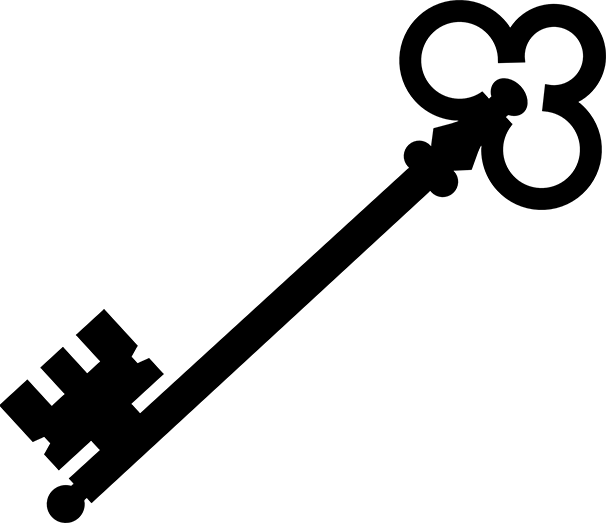 Es necesario adiestrar a colaboradores civiles.
Recomendaciones
El personal de Inteligencia Militar encuestado recomienda que se realice esta propuesta, la cual será muy útil para la búsqueda de información en beneficio de los mejores resultados.
Se recomienda también que esta propuesta se realice con el aporte de un equipo multidisciplinario de tal forma que sea de interés y aplicación de las tres fuerzas.
Por el amplio empleo de las Unidades de Inteligencia en las diferentes áreas y la necesidad de obtener resultados adecuados es recomendable contar con colaboradores civiles adiestrados y capacitados en Inteligencia Militar.
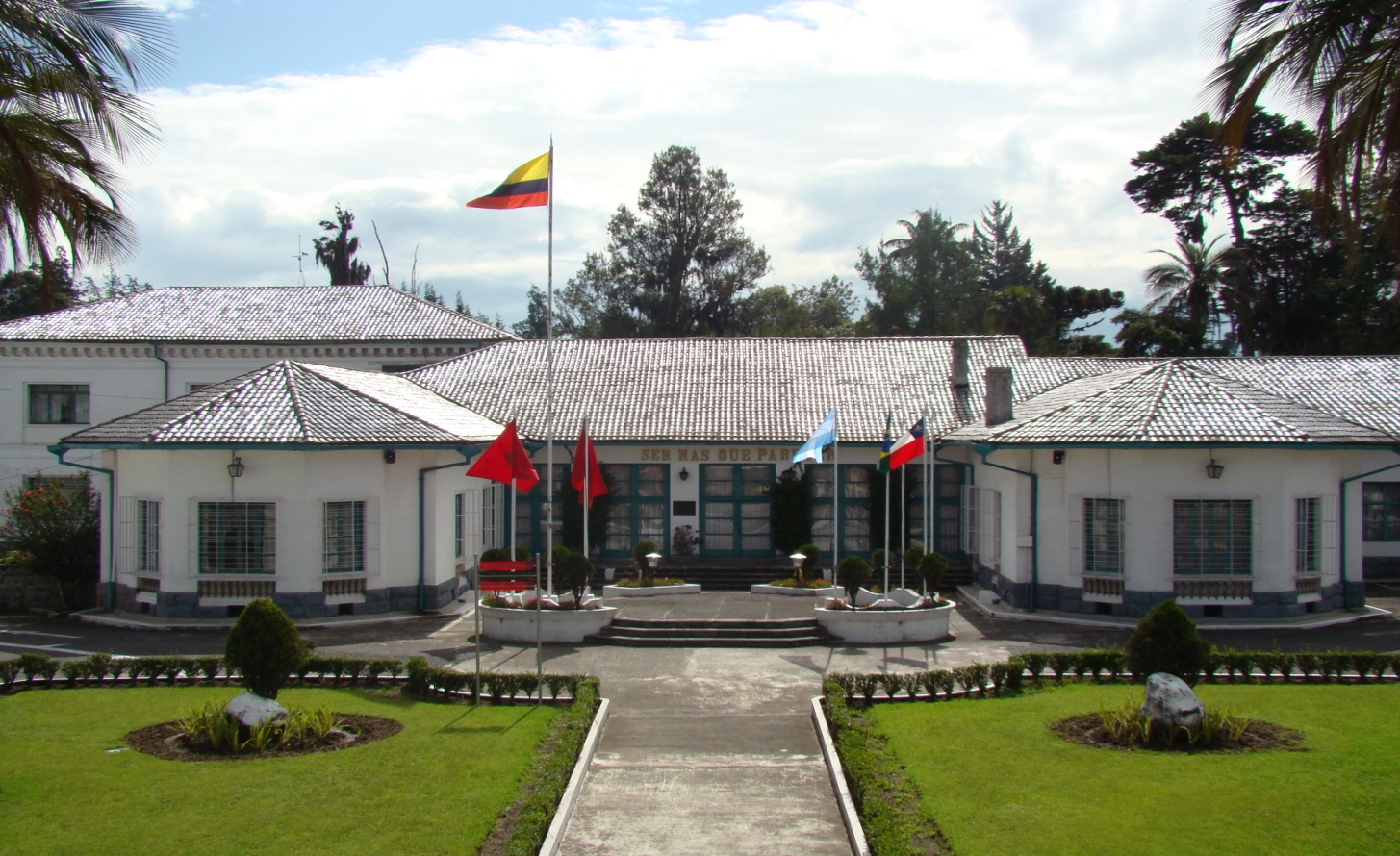 Gracias por su atención